ЮНАРМЕЙСКИ ОТРЯД  БЕРКУТ СОШ №1 ГОРОДА КАЛУГИ
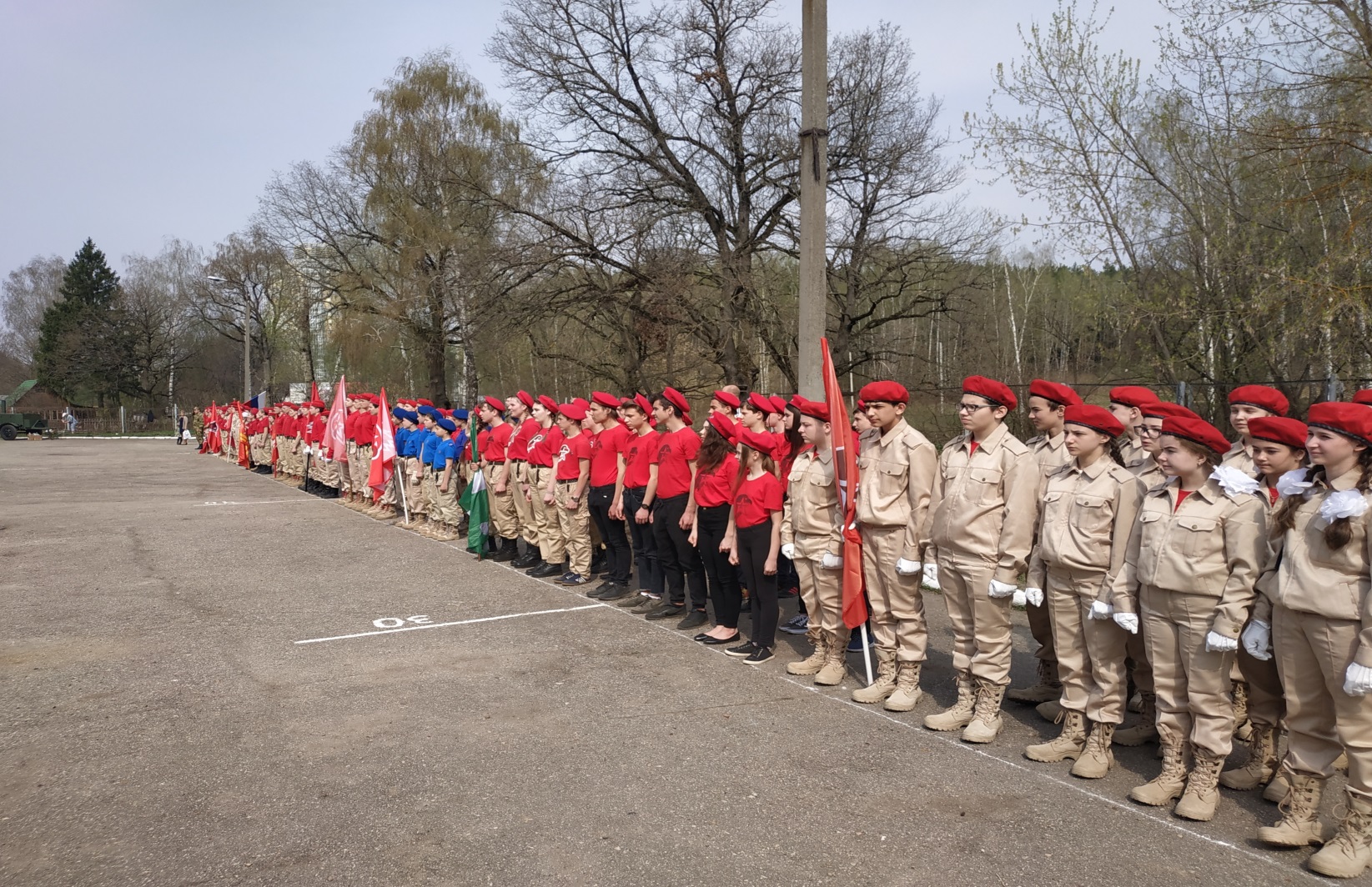 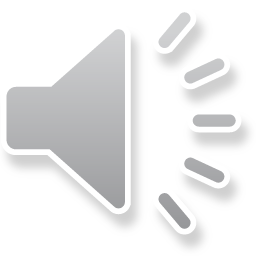 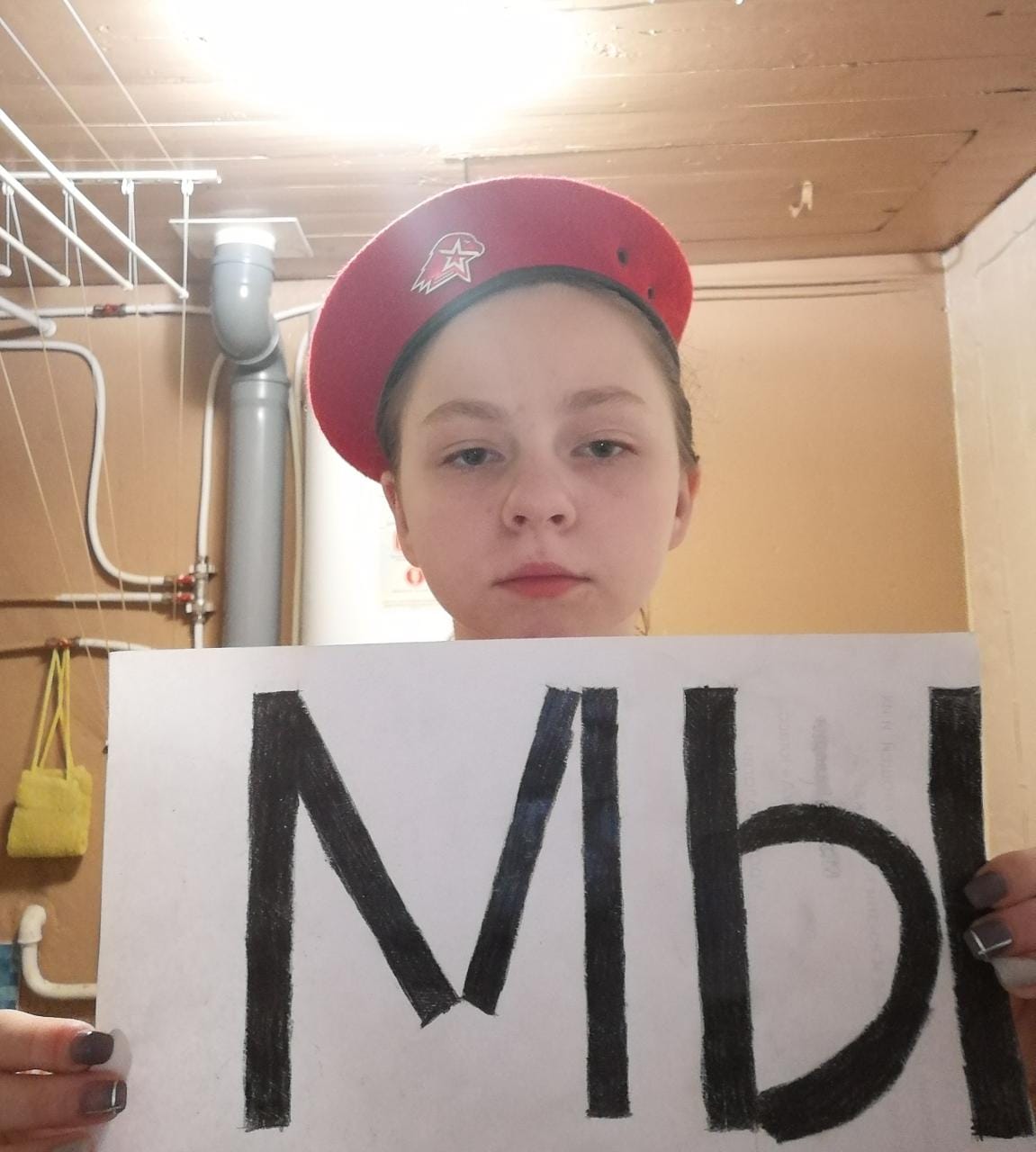 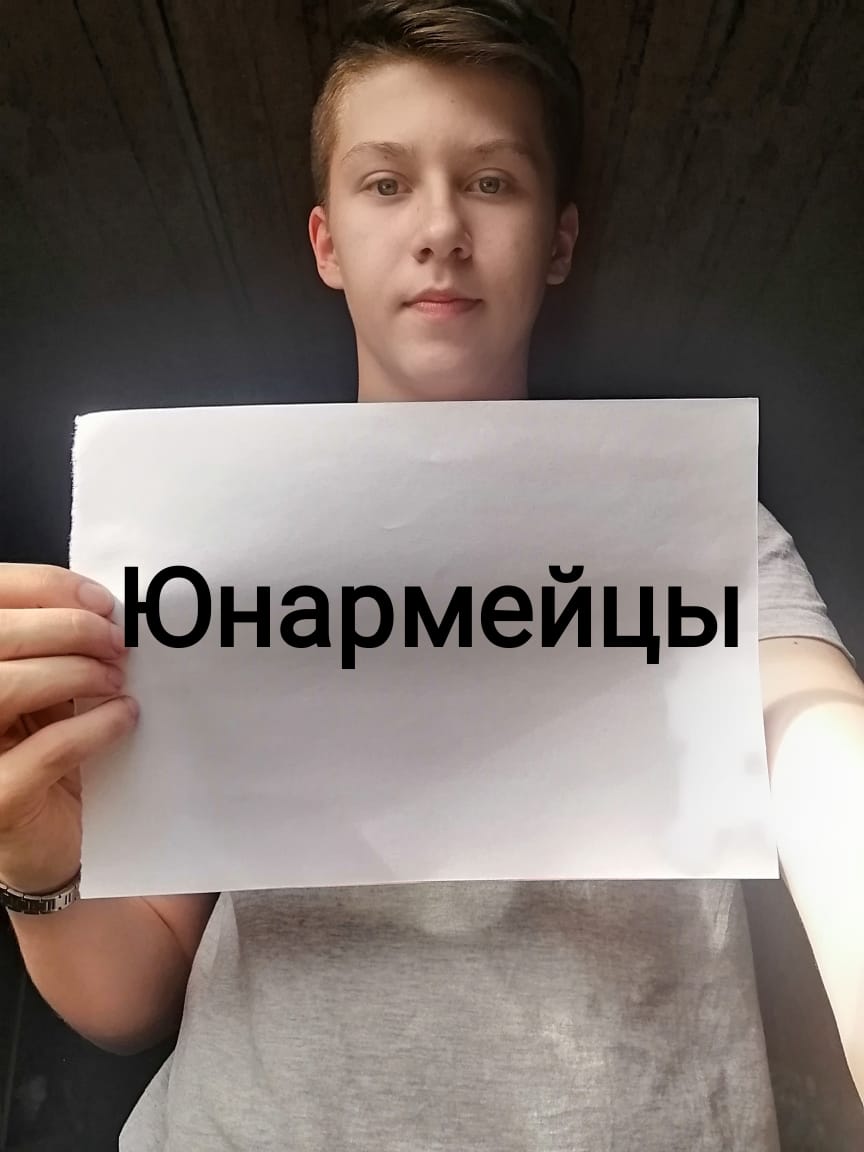 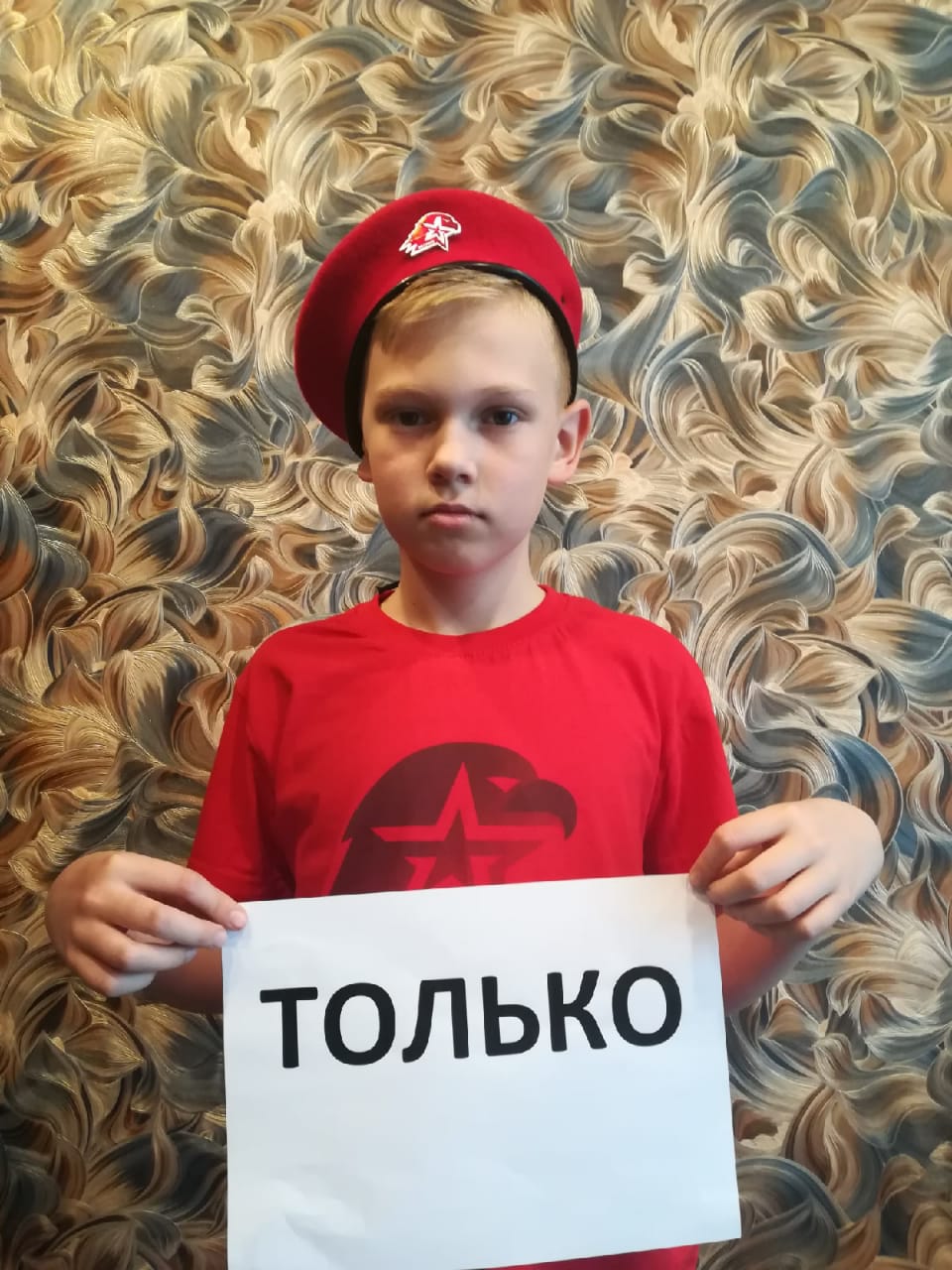 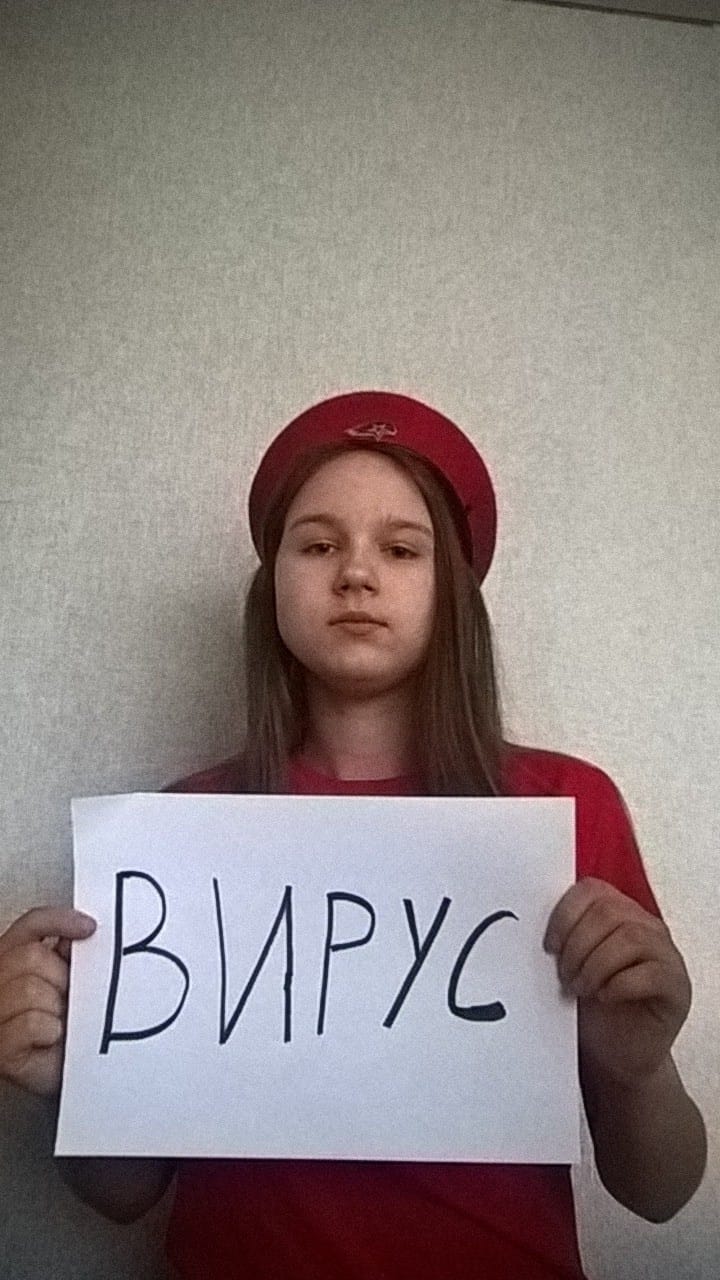 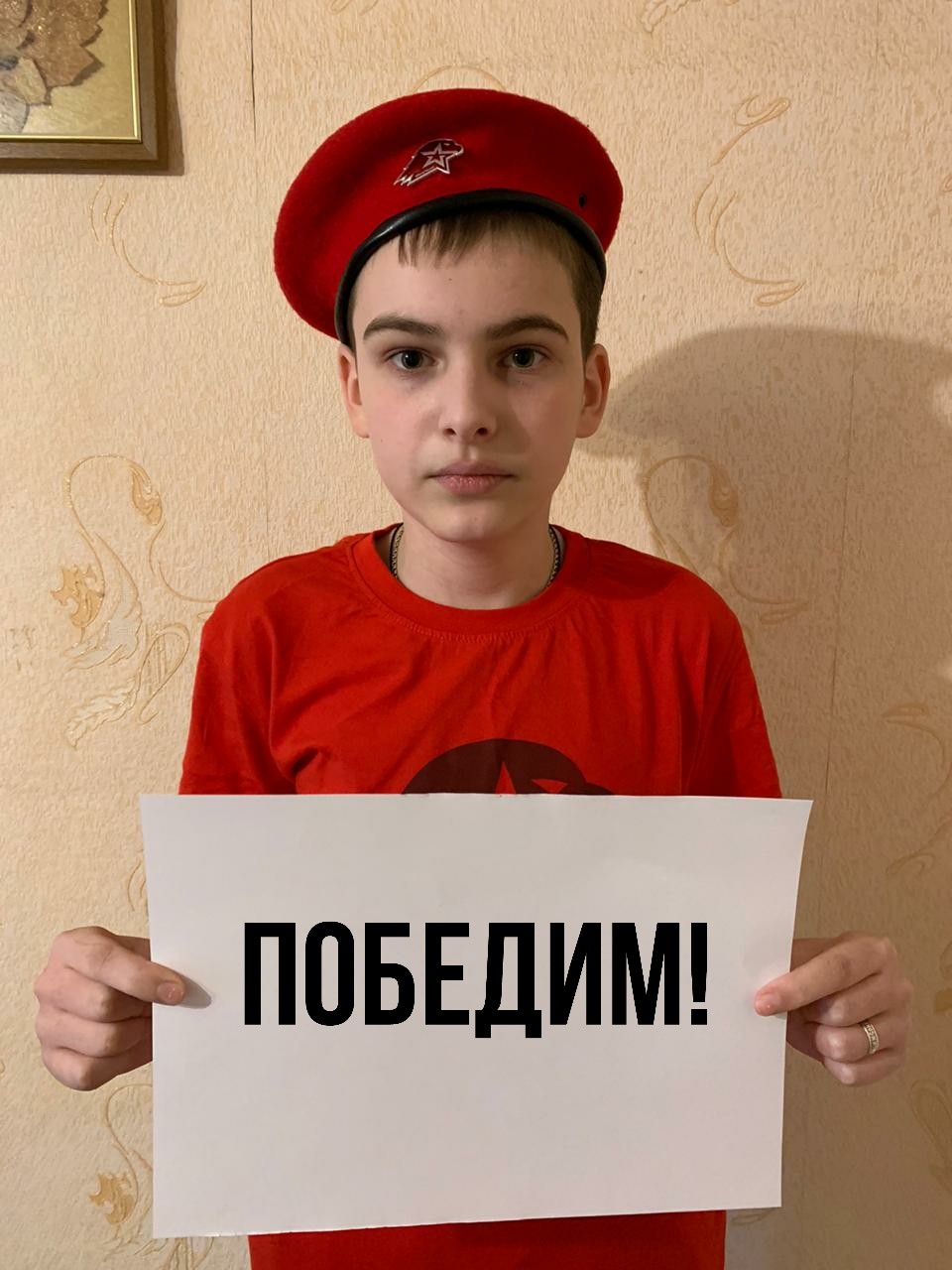 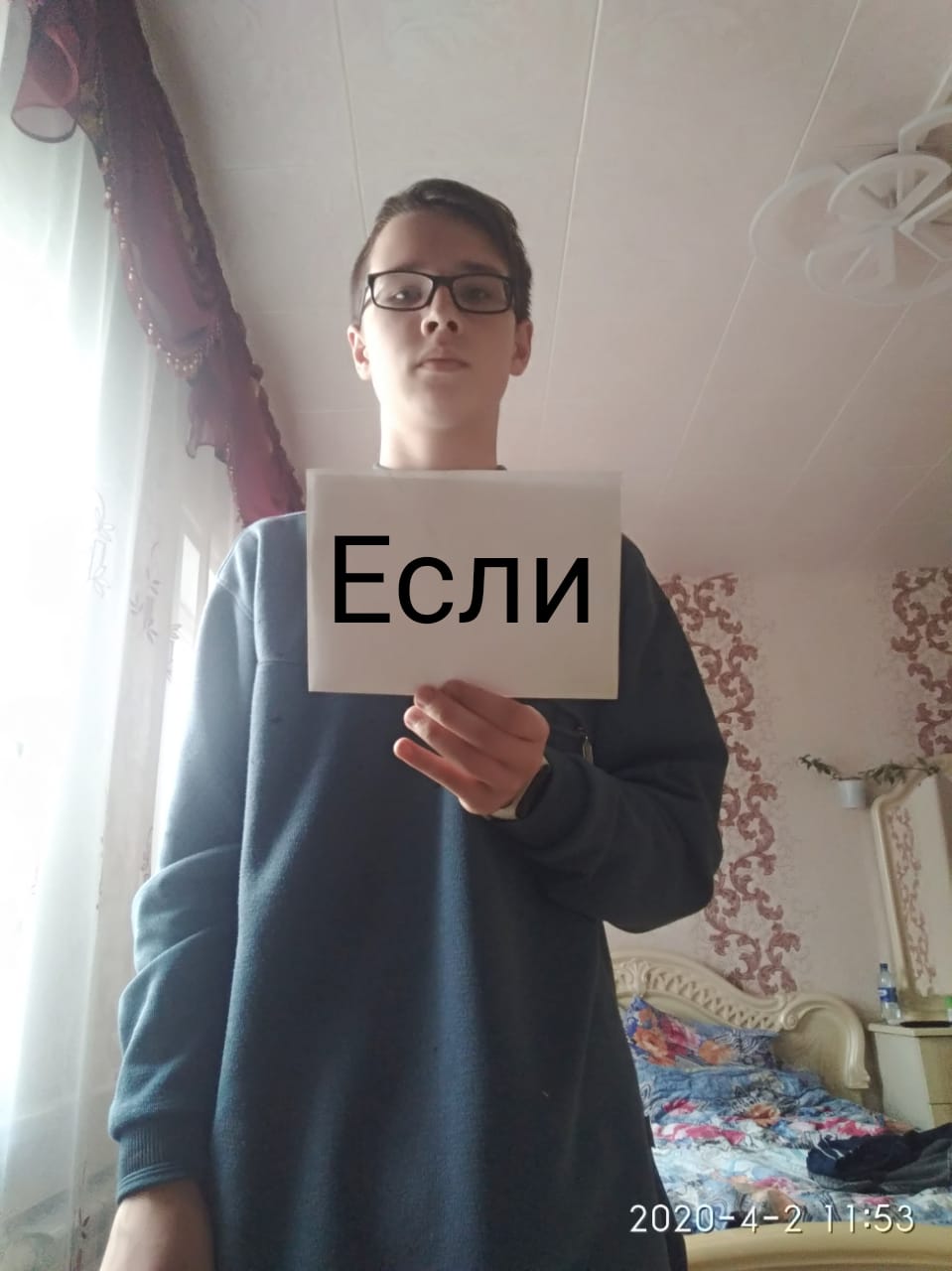 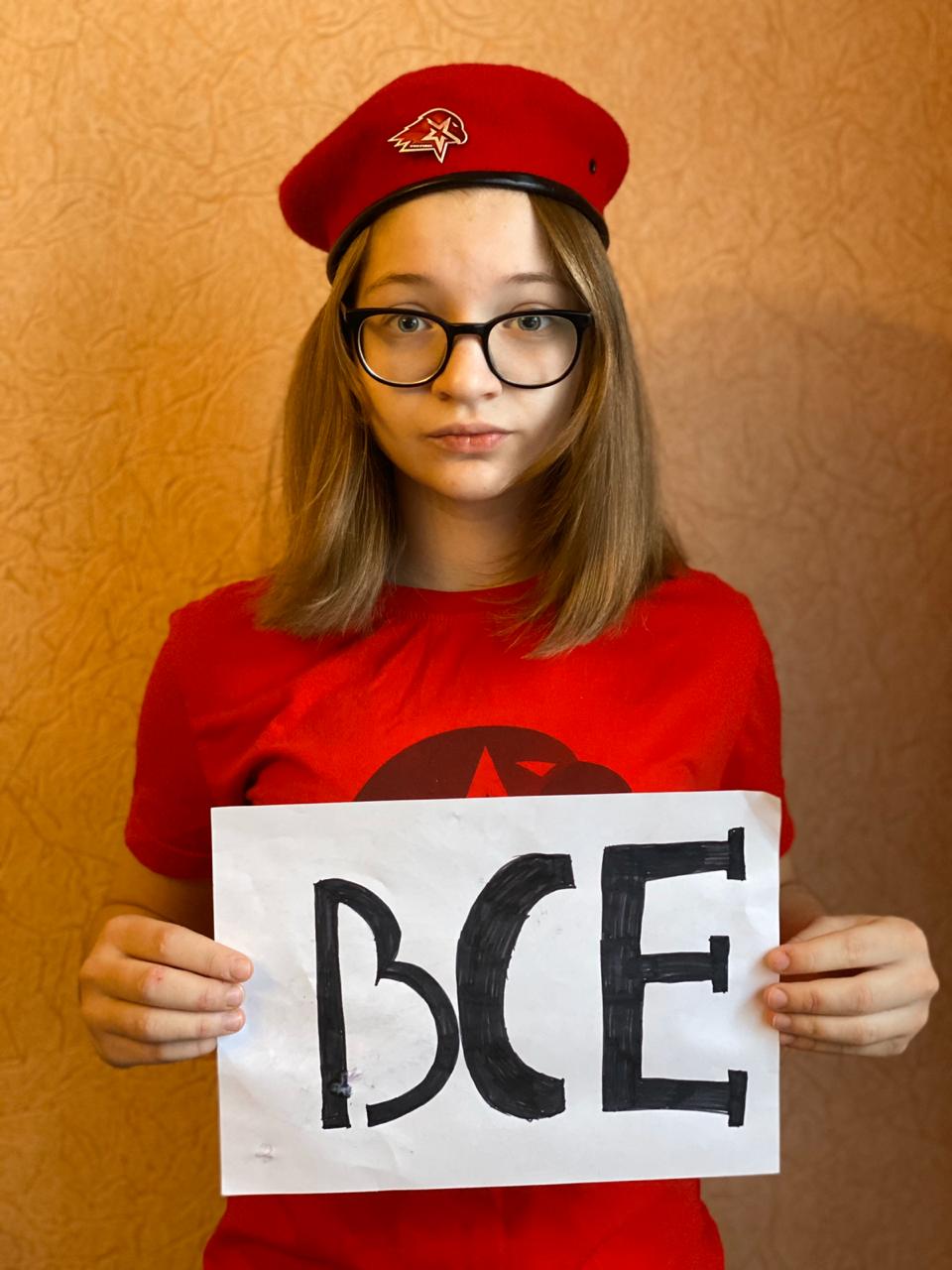 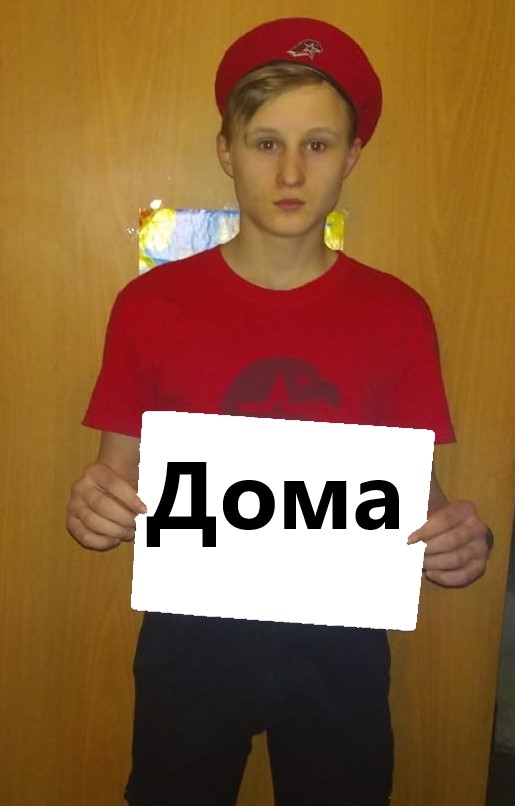 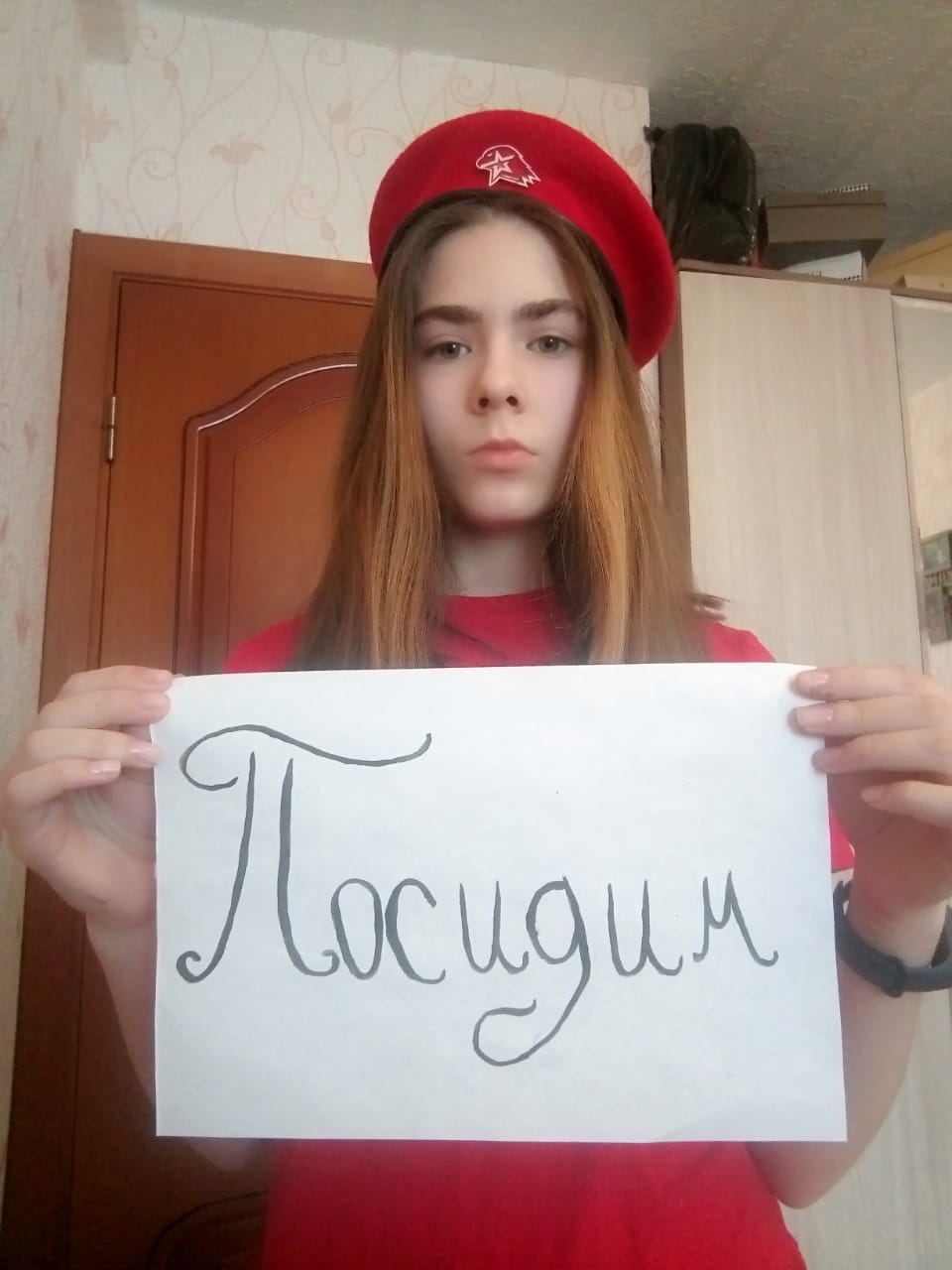 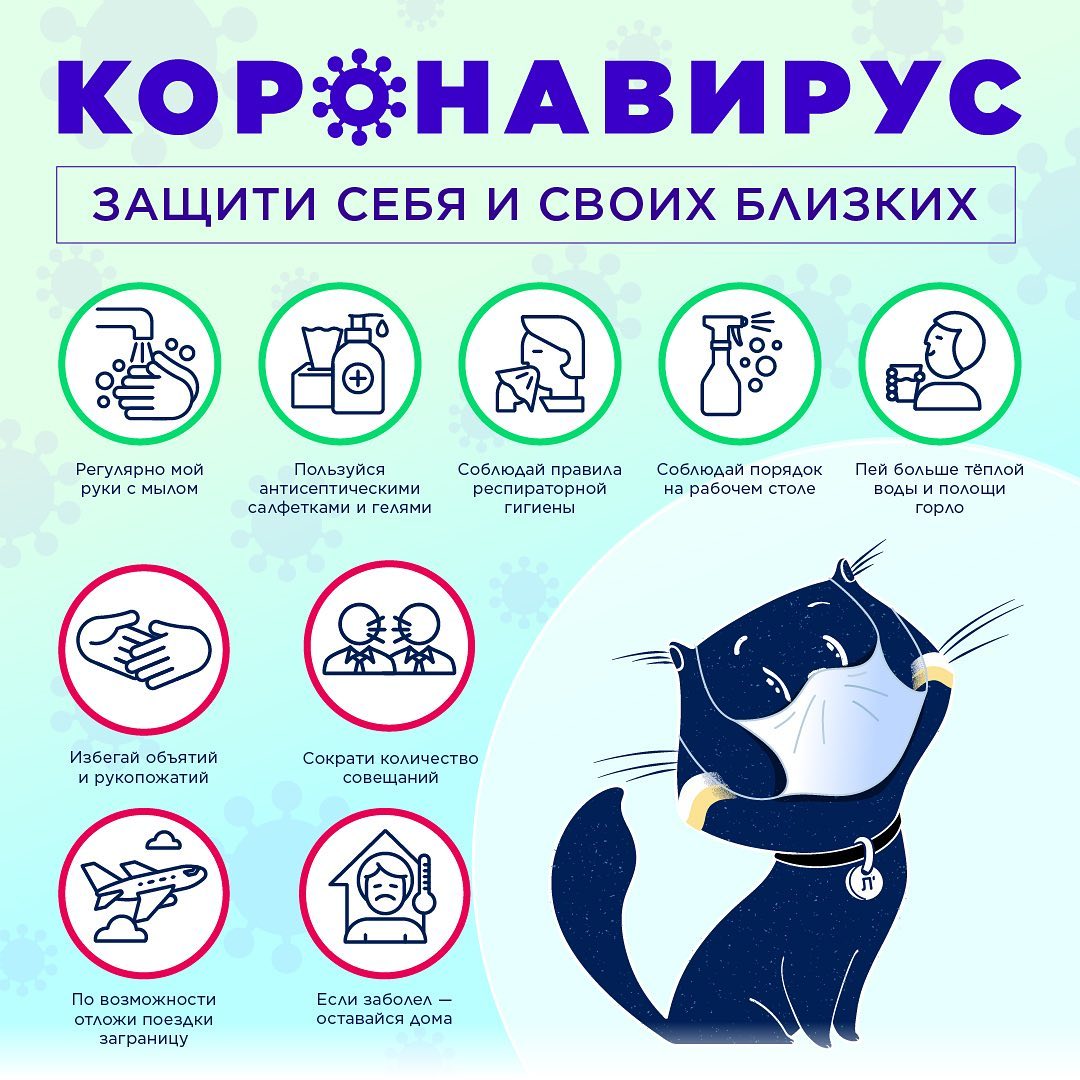